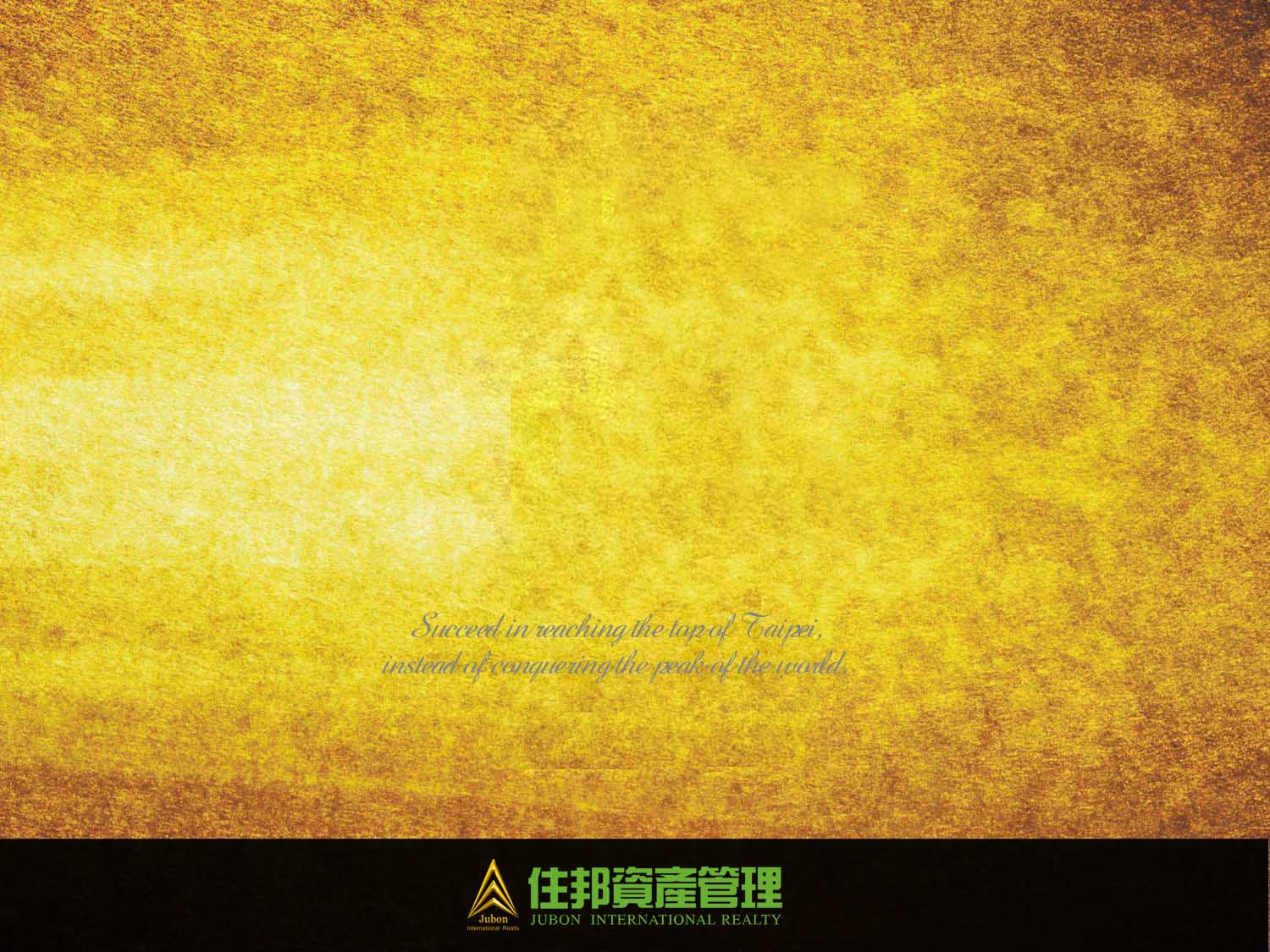 揭開高端地產的神秘面紗   
2018.11.07 土城扶輪社
主講者:台北集賢社 PP Angela 林憶卉　
E-mail：angela@realty.com.tw 行動電話：0936-567-457
大綱:一、主講者  林憶卉ANGELA 簡介二、住邦團隊簡介三、市場研究四、q & a
一、主講者簡介
林憶卉  Angela 現職：住邦國際高端地產/副總經理………………...2018年5月加入International core sales lead經歷:-ubs 瑞銀私人銀行/助理副總裁(5年+)…..2012年10月加入~2018年3月-台北富邦銀行/助理副總裁(16年+)……….. 1996年 7月加入~2012年9月超過22年高端頂級私人銀行財富管理資歷，建立其與大中華地區(包含新加坡,香港,台灣,中國) 超高淨值人士深入,長久並信賴的互動關係學歷：景文技術學際/國際貿易系/100年度傑出校友 扶輪經歷：-2008年加入3490地區台北集賢社，介紹人為PDG KEGA。-2015-16年度擔任台北集賢社社長-2016-17年度擔任3490地區RCC扶輪中央系統 主委
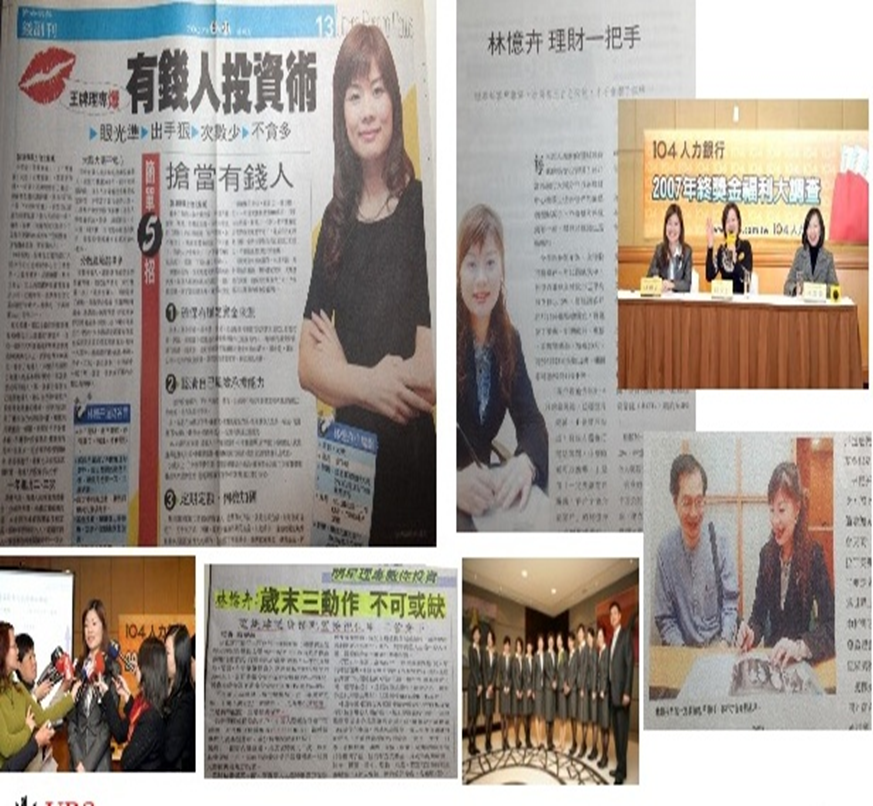 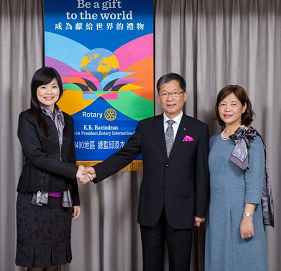 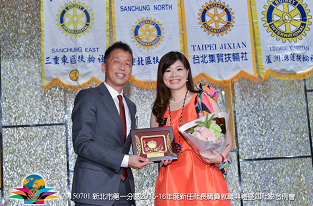 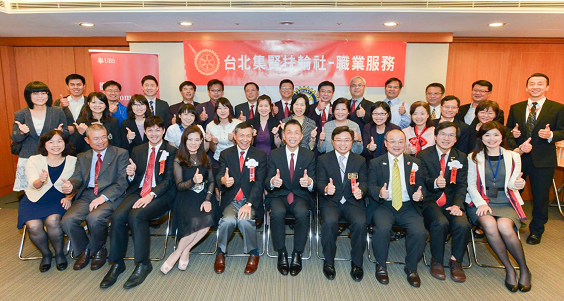 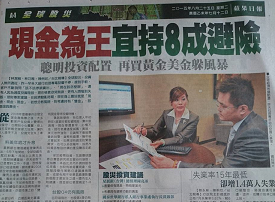 二、住邦團隊簡介
住邦資產管理~華人領域高端物業最有效率行銷團隊
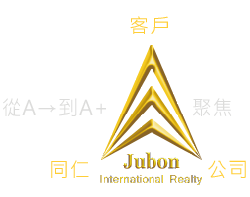 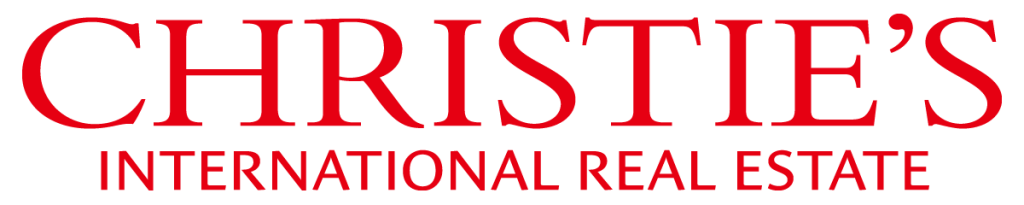 內湖長虹新世紀企業總部６４億
賀！成交
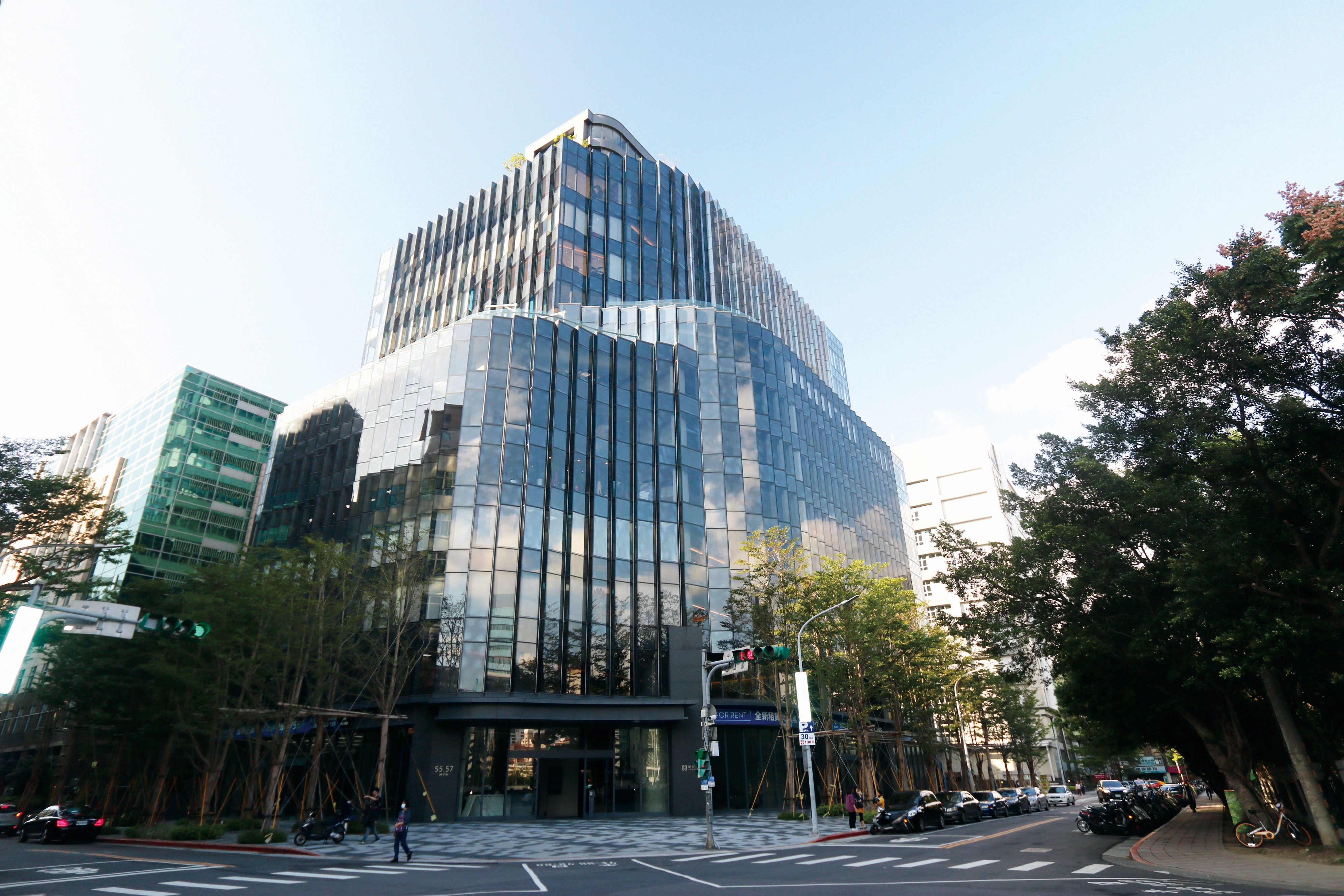 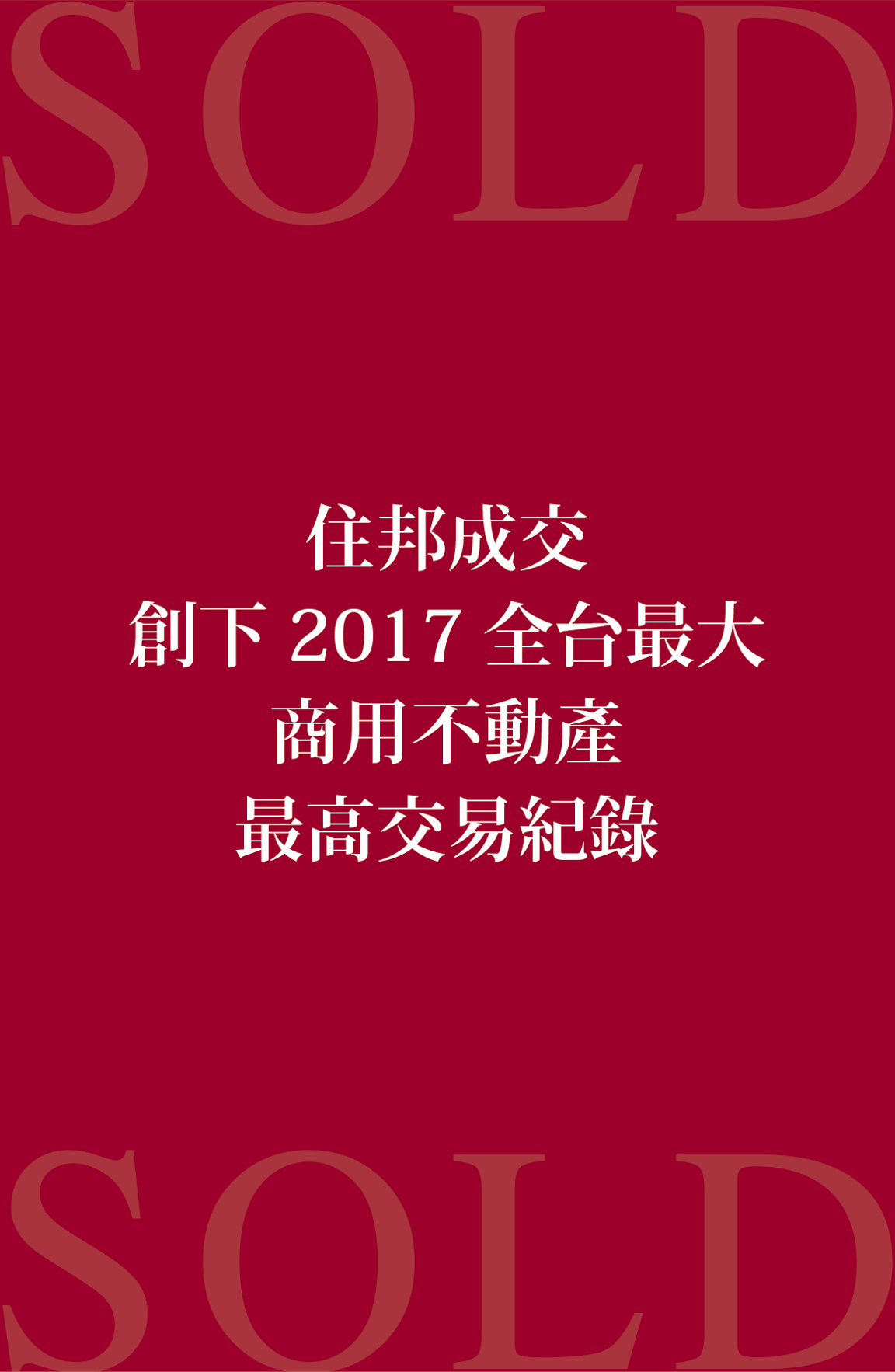 內湖土地舊宗段２４億元
賀！成交
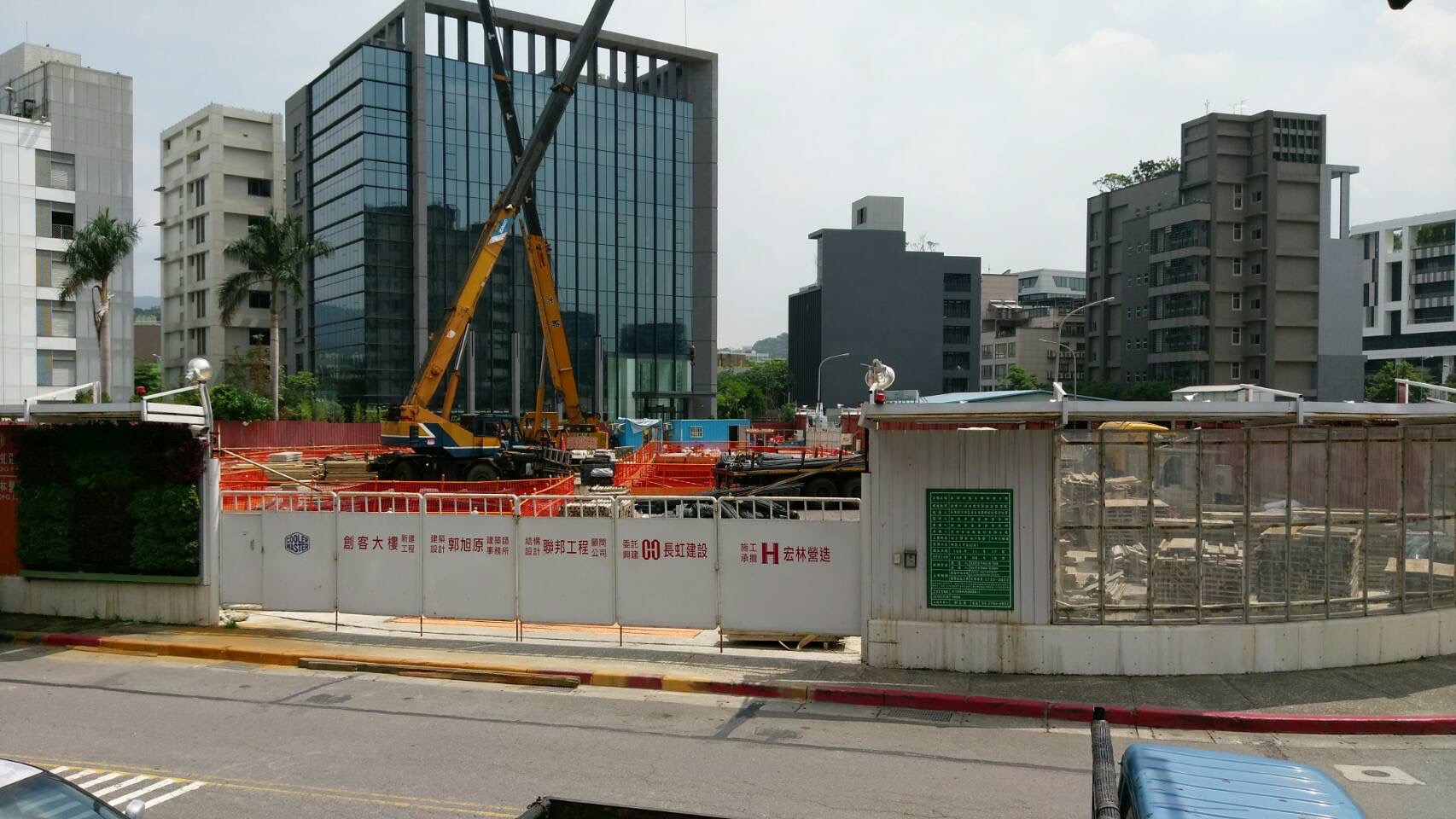 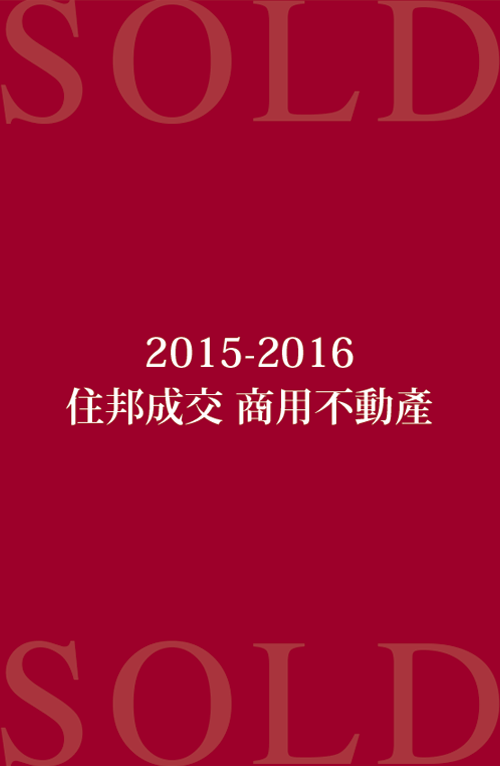 住邦成交紀錄
商辦大樓
度假旅店
指標性豪宅
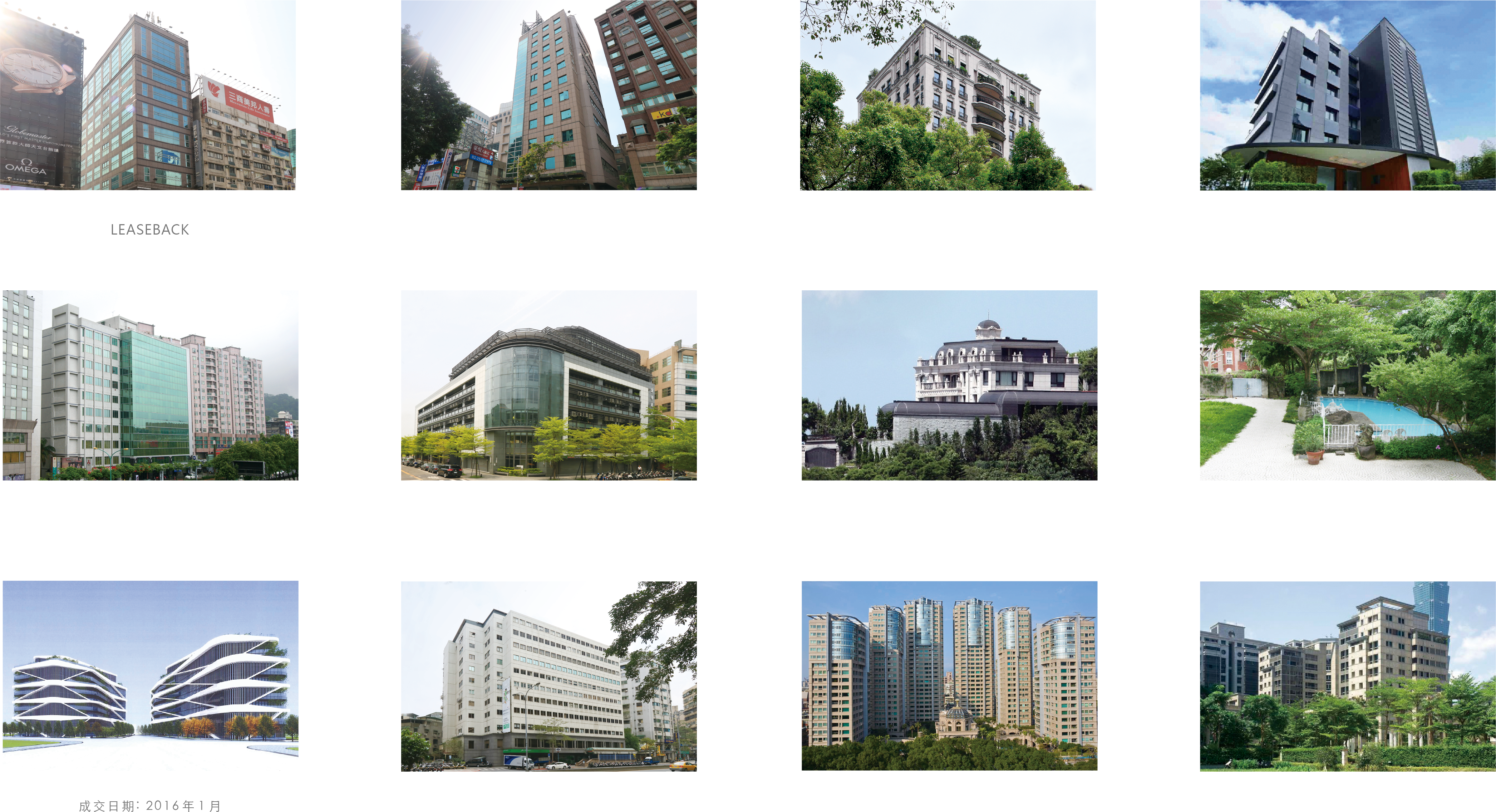 住邦資產管理~層峰人士理應首選
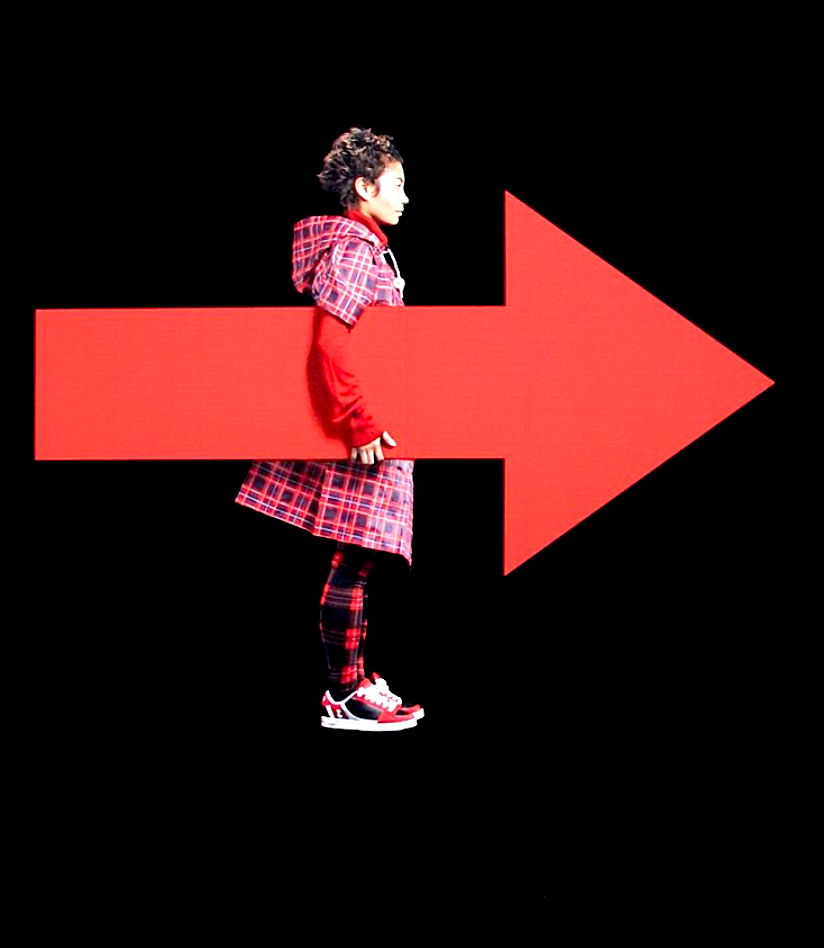 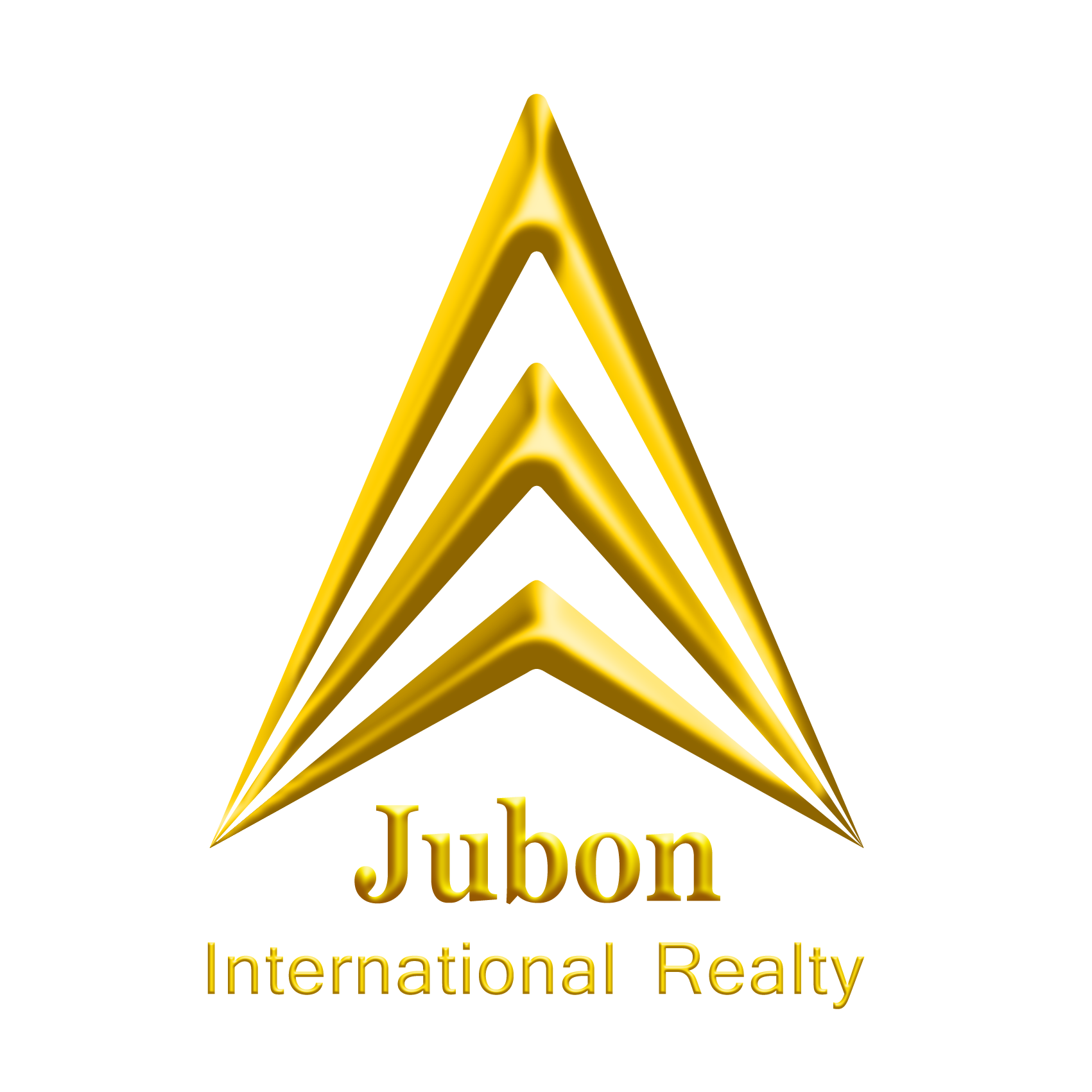 專業團隊
高端人脈
透析市場
掌握脈動
台灣地產界第一把交椅　劉　陳　傳　總經理~創下２０１７年全台最大商用不動產最高交易紀錄
買家在哪裡？～選擇比努力重要～　直對層峰　人脈銷售
鎖定目標，高端買主
住邦ＶＩＰ
Global ultra
high net
wealth
client
台灣上市櫃公司
台商　陸資
擴廠需求
住邦季刊
＊住邦ＶＩＰ季刊
　- 勝過天下商周今周
　- 成功長在腳下主動有效ＤＳ
　- 每季寄出上萬份住邦ＶＩＰ客戶
　-２０１８季刊住邦觀點
　『聚焦水岸辦公豪邸　蔚為全球趨勢』P9
　　１. 聚焦大內科企業總部群落林立 P4
          ２.企業總部推薦P11-25  P104
　　３.內湖科技園區趨勢報告 P79-81
　　４.舊宗段工業區趨勢報告P82-83
　　　　‧舊宗段土地交易市場
　　　　。舊宗段廠辦投資市場
　　　　。舊宗段廠辦租賃市場
　　５.五期重劃區趨勢報告P84-85
　　          ‧五期土地交易市場
　　　　。五期辦公商業大樓投資市場
　　　　。五期辦公商業大樓租賃市場
依物件區域位置拜訪自用需求型企業
＊住邦核心競爭優勢
(一)直對層峰   直達天庭
(二)層峰推薦   人脈銷售
(三)企業總部   直擊潮流
(四)口袋名單   資訊精準
(五)有效客戶   加速成交
(六)層峰需求   同步思維
(七)服務推薦   無限責任
(八)C R M  客戶管理系統
(九)住邦季刊   累蓄能量
(十)資深團隊   合縱連橫
超高淨值財富客戶
ˇ美金１億以上
（約台幣３０億）
住邦官網
http://www.realty.com.tw/index.php
請連結網址瀏覽
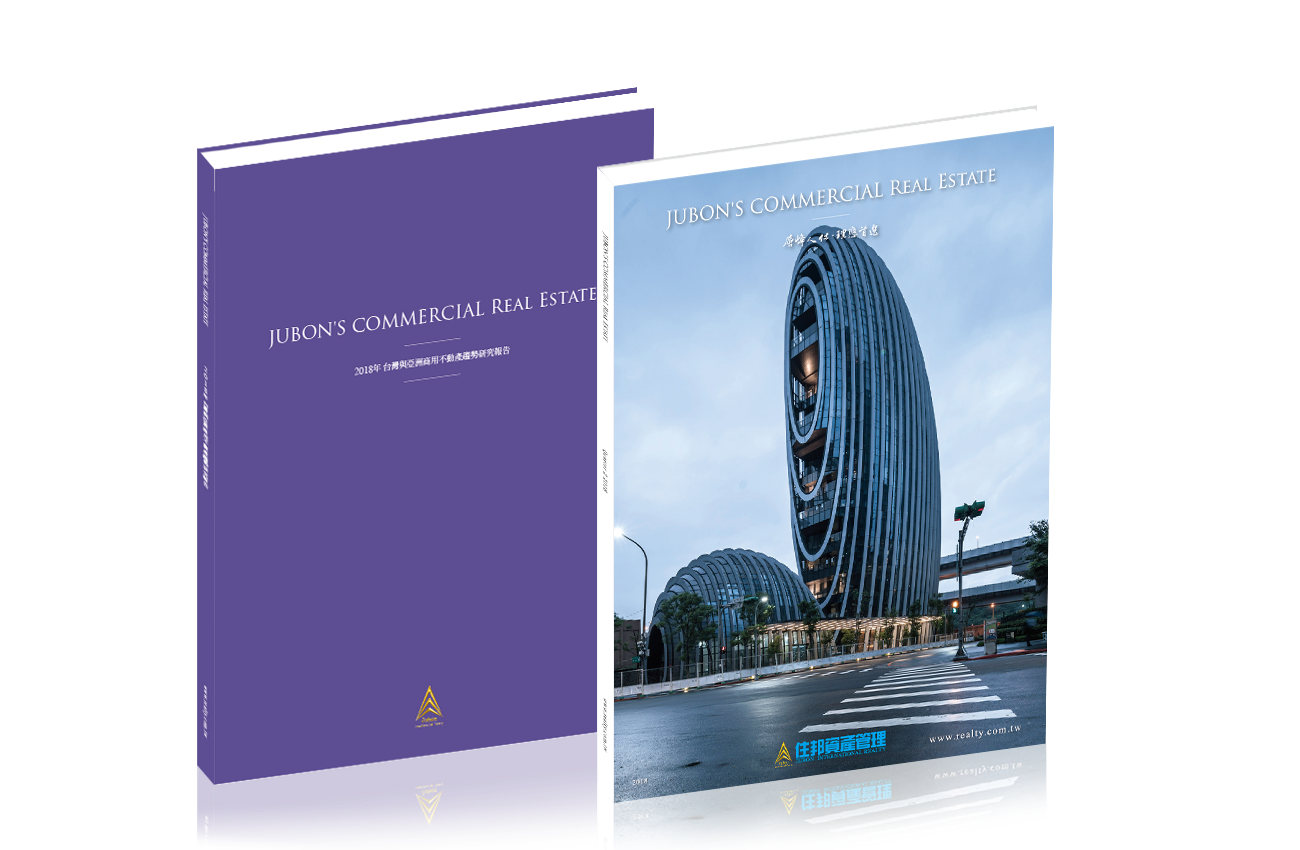 住邦專刊
三、市場研究2018Q3季刊文字---研究室初稿 (WORD檔)-在傳統區域發展理論，產業、居住及服務業的互動模型中，商業地產扮演引導一座城市正向循環的角色，對都市的重要性不言而喻。2018.9.10第 40 期電子報 - 企業總部需求強勁 商用不動產後市看好 (住邦官網)
2018.6.27第 39 期電子報 - 水岸辦公豪邸 蔚為全球趨勢 (住邦官網)
四、Q&A
THANK YOU
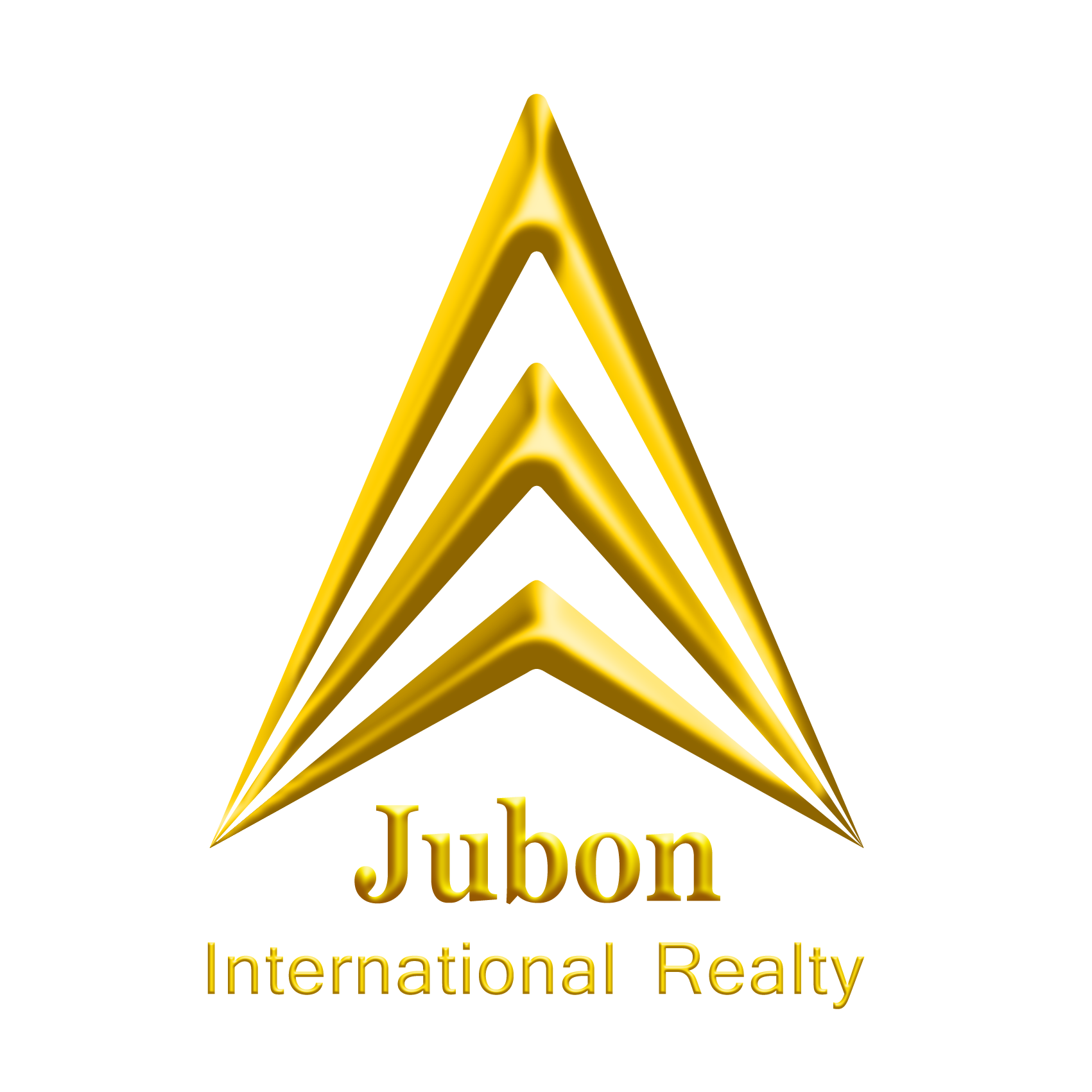 選擇住邦，榮耀您事業城邦